Veckans fördjupning handlar om en känd brittisk barnboksförfattare. Vet du vem det är? Svaret på den kluriga rebusen nedan är en ledtråd.
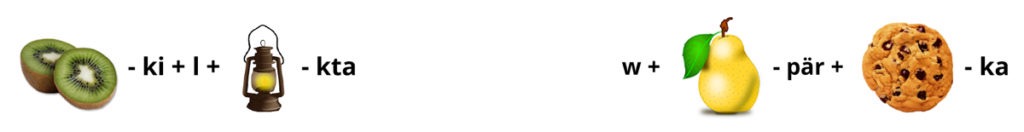 Roald Dahl
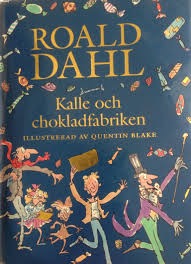 Roald Dahl firar 100 år
Roald Dahl hade fyllt 100 år i år.
Han är en känd barnboksförfattare.
Han skrev stora vänliga jätten. Den blev film.
Nu görs många filmer som baseras på hans böcker.
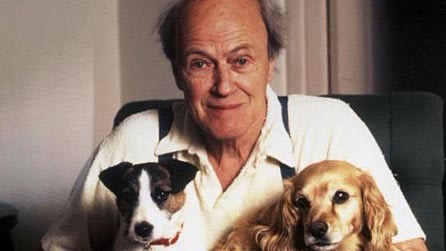 Foto:Hardwick4 Bildlicens Länk
Om Roald Dahl
Föddes i Wales.
Föräldrar från Norge.
Trivdes inte i skolan.
Skrev brev hem.
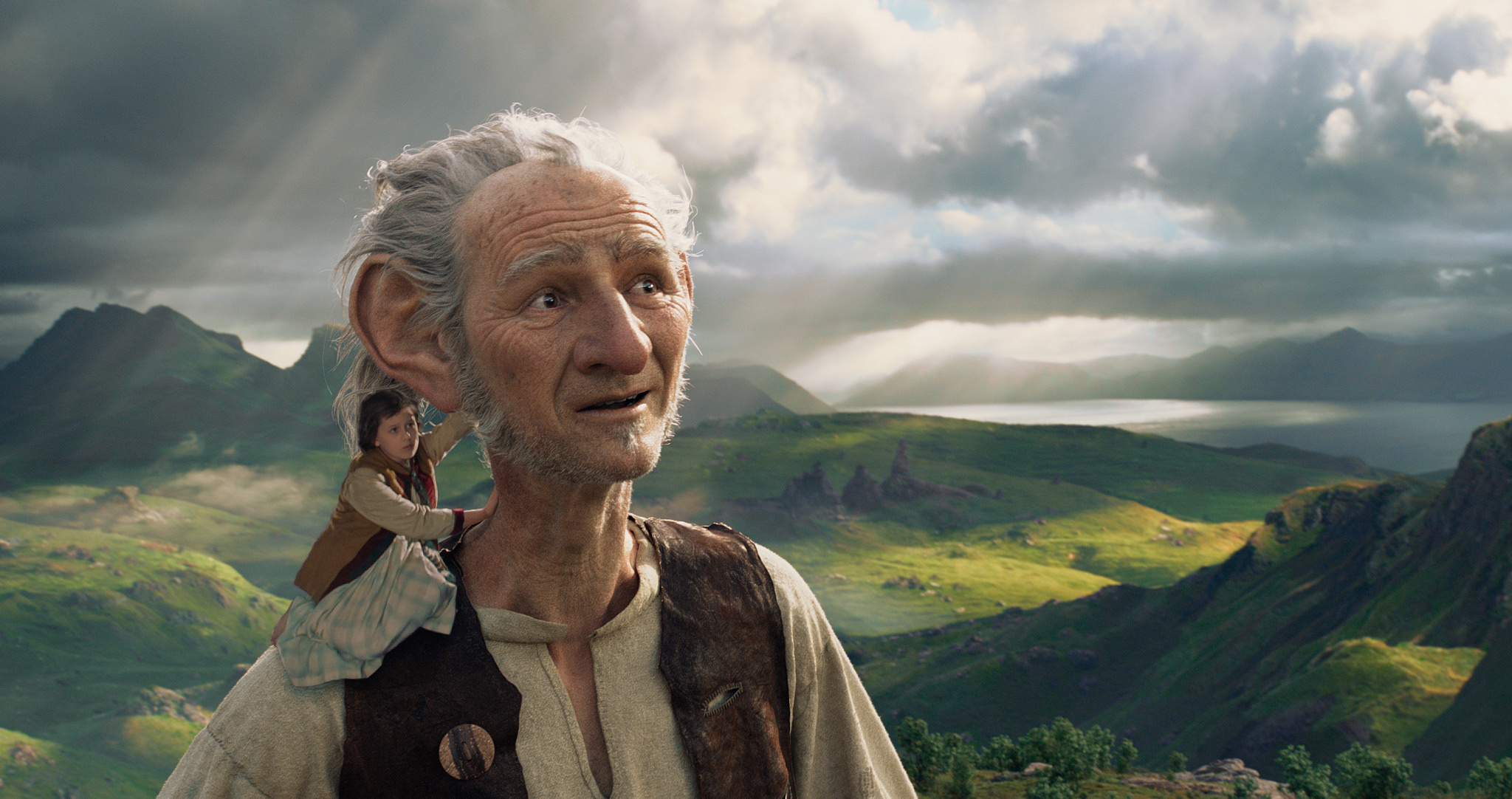 Foto:BagoGames Länk Bildlicens
Om Roald Dahl
Flög stridsflygplan under andra världskriget.
Skadade sig.
Började skriva böcker.
Många av de är idag kända.
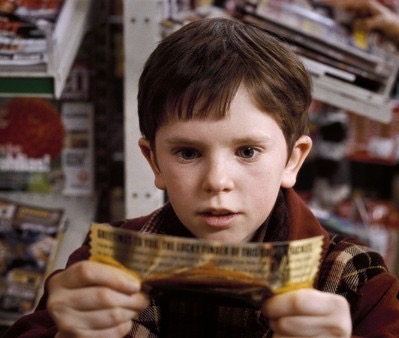 Foto:BagoGames Länk Bildlicens
Källor
https://sv.wikipedia.org/wiki/Roald_Dahl

http://www.svd.se/roald-dahl-var-barnslig-pa-allvar

https://www.roalddahl.com/roald-dahl